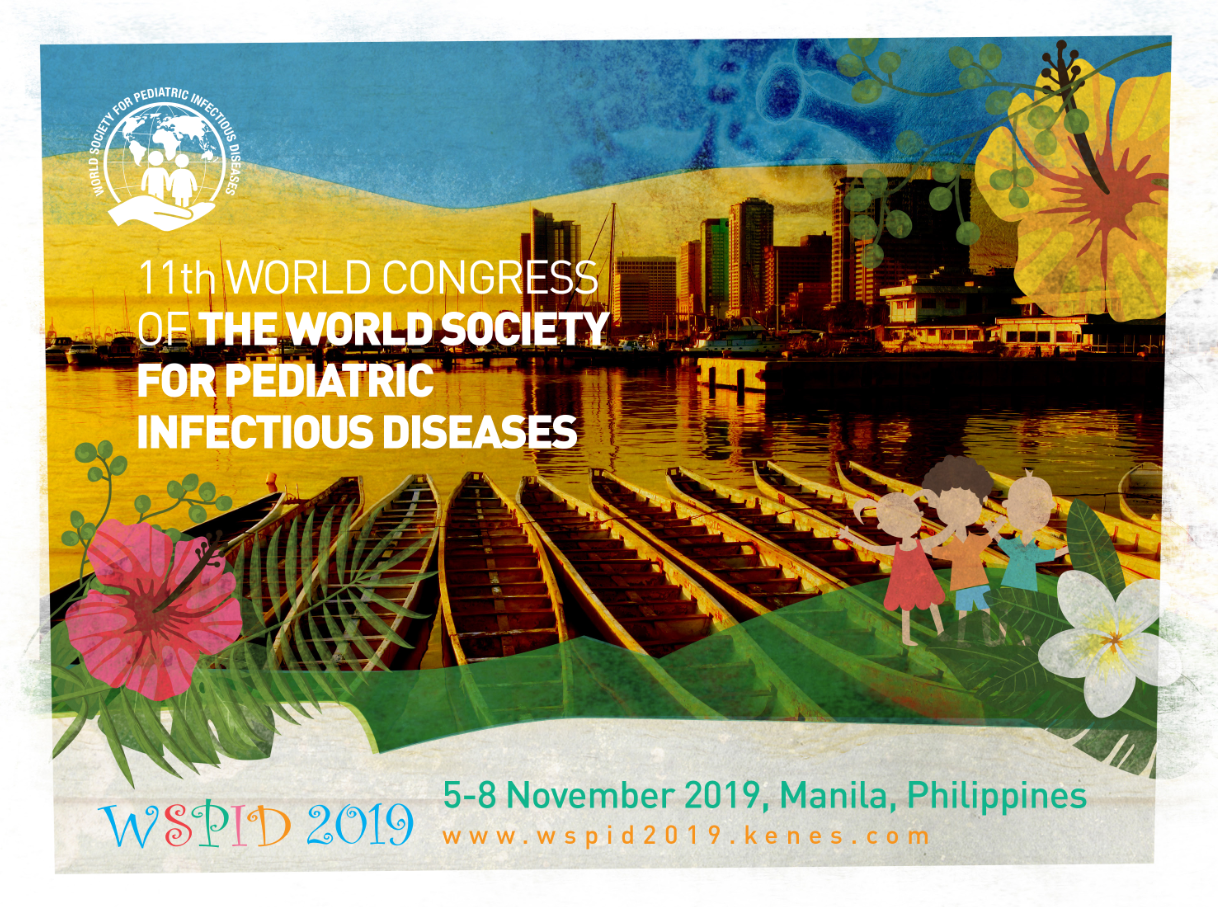 Speaker Disclosure